COLOURS = barvy
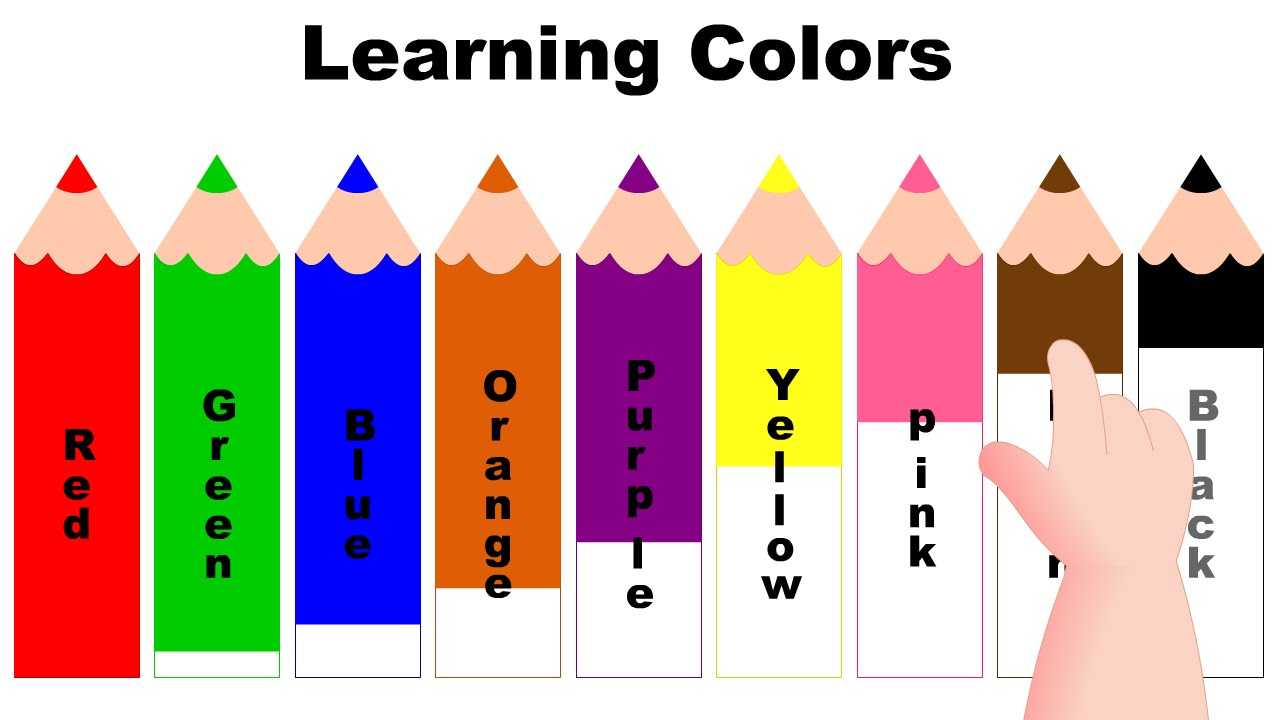 WHAT IS THIS?
It´s a red clock.
RED
ORANGE
BLUE
PINK
YELLOW
GREEN
YELLOW
PINK
GREEN
RED
ORANGE
BLUE